Kelompok 3:
Nindira Shadrina
Putri Nathasya
*Iswynanda Noor
Nurullita Oktavia
Sebian Salsabila
Sistem saraf terdiri dari dua sel, diantaranya adalah :
Neurons :   menerima informasi dan	                   		 mengirimkan nya ke sel lain
Glia         : melayani banyak fungsi
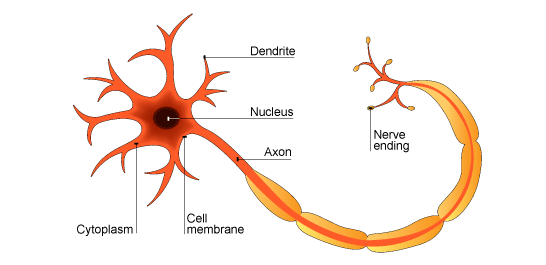 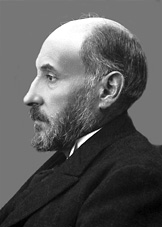 Santiago Ramon y Cajal (1852 – 1934) berpendapat, sistem saraf terdiri dari sel-sel yang terpisah, yang sekarang dikenal sebagai neuron.
The Structure of a Neuron
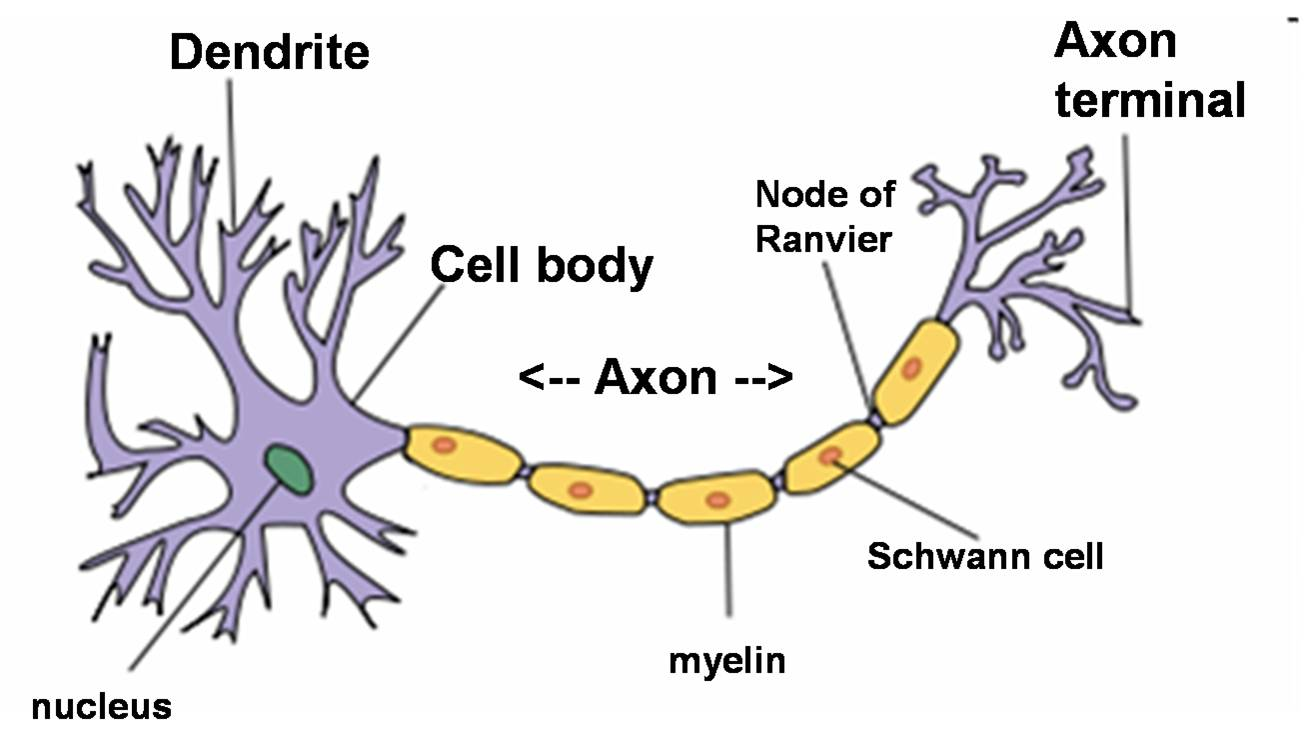 Variations Among Neuorons
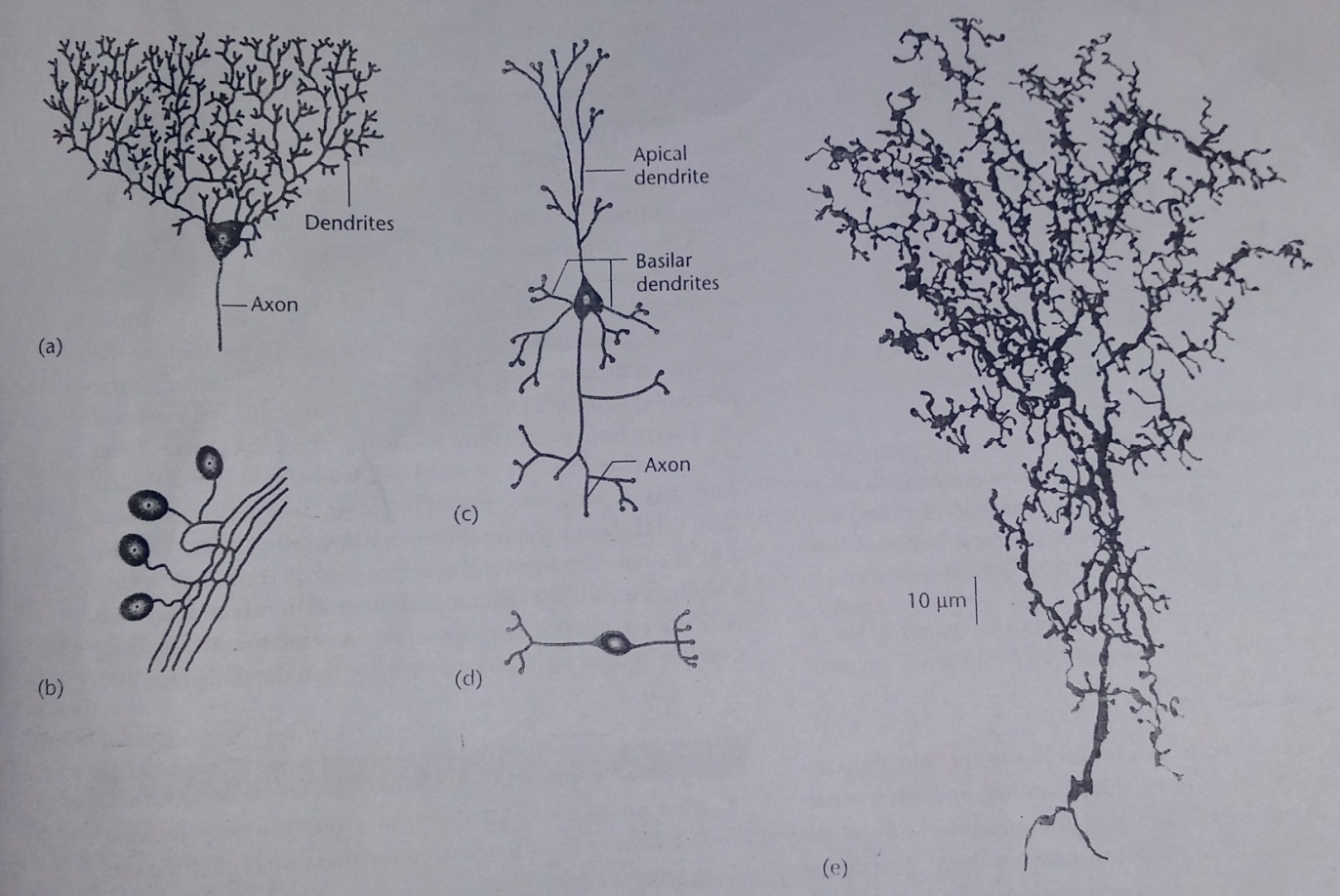 GLIA
Membantu fungsi dari neuron
Tipe-tipe Glia :
Astrocyte		c. Radial Glia
					
					

b. Microglia		 d. Oligodendrocyte &         					      Schwann  cell
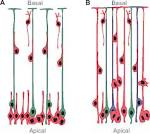 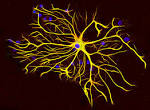 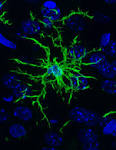 Contoh Glia - Oligodendrocyte
1.
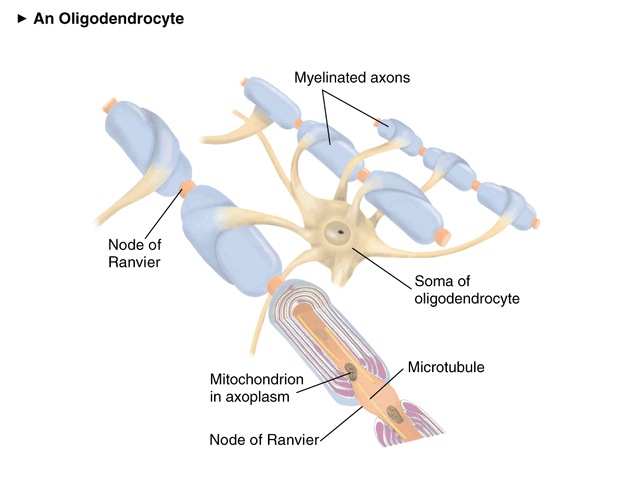 The Blood-Brain Barrier
Pembulu darah di dalam otak sangat selektif dalam memilih zat apa yang akan melewati nya.
Melindungi otak dari virus dan zat kimia berbahaya
Ada kategori molekul yaang dapat melintasi otak secara pasif, yaitu : 
  - Molekul tidak bermuatan
  - Molekul yang terlarut dalam lemak
  Nutrisi masuk kedalam otak menggunakan energi
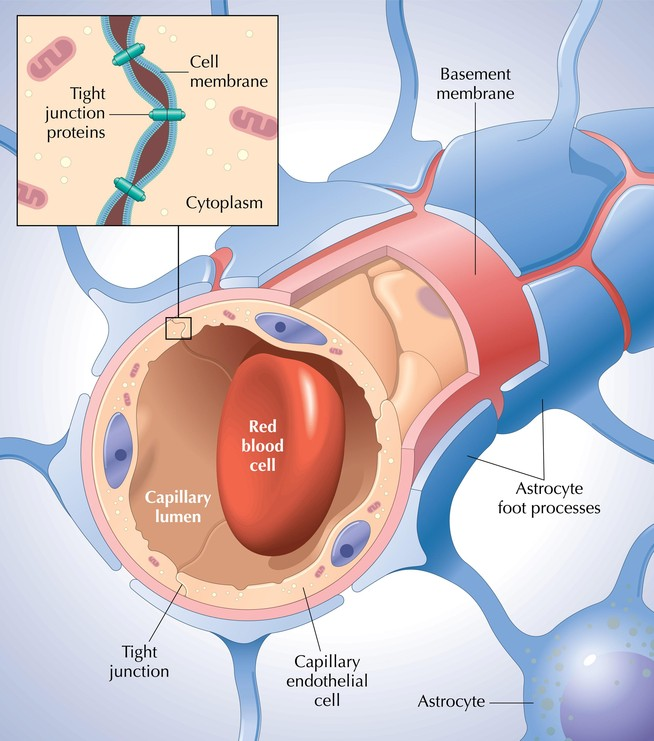 The Nerve Impulse
Forces Acting on Sodium and Potassium Ions
Kebanyakan besar, molekul tidak dapat menyebrangi  membran.
Oksigen, karbon dioksida, urea, dan lintas air bebas melalui saluran yang selalu terbuka.
Beberapa ion seperti natrium, kalium, kalsium, dan klorida, menyebrang melalui saluran membram yang kadang terbuka dan tertutup.
Ketika membran beristirahat, saluran natrium tertutup dan mencegah hampir semua natrium agar tidak mengalir di saluran ini.
Potensial Jeda
Sel saraf memiliki gradien listrik antara bagian luar dan dalam sel yang disebut potensial membran.

Potensial Aksi
 saat neuron terstimulasi melewati ambang batas eksitasi, akan terjadi depolarisasi yang sangat tinggi
Membran membuka kanal natrium sehingga timbul aliran cepat ion natrium antara membran.
The All or None Law
Potensial aksi hanya terjadi pada axon dan badan sel. 
Neuron menyampaikan intensitas stimulus yang tinggi dengan frekuensi impuls yang lebih cepat.
The Myelin Sheath and Saltatory Conduction (Selubung Mielin dan Konduksi Lompatan)
Selubung mielin terdiri dari lemak dan protein
Potensial aksi melompat dari satu nodus ke nodus lainnya
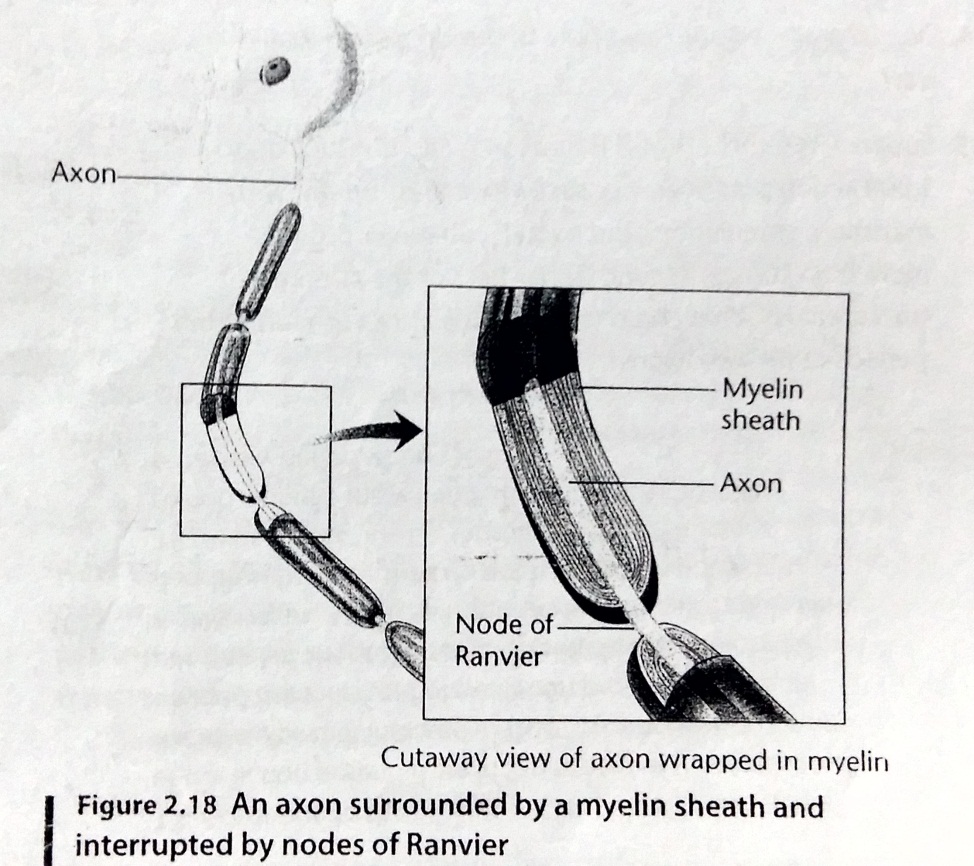 Synapses
The Concept of the Synapses
Konsep Sinapsis
Gerak refleks adalah respon otot otomatis terhadap stimulus atau rangsangan
Pada refleks lutut, neuron sensorik menstimulus neuron kedua, neuron kedua juga akan menstimulus neuron motorik yang akhirnya menstimulus otot.
	Busur Refleks :
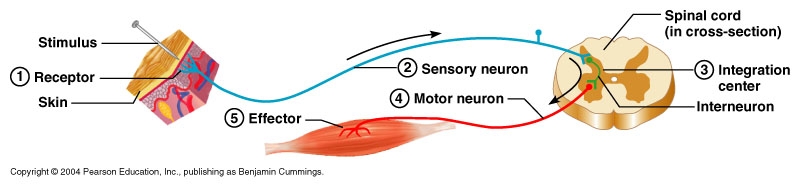 Proses khusus yang terjadi pada celah antar-neuron:

Kecepatan refleks lebih lambat daripada konduksi impuls yang terjadi di sepanjang akson
Beberapa stimulus lemah yang diberikan dalam jeda waktu singkat atau pada lokasi yang berdekatan akan menghasilkan refleks yang lebih kuat daripada satu stimulus.
Jika salah satu kelompok otot tereksitasi (terangsang) maka akan ada kelompok lain yang berelaksasi.
Kecepatan refleks dan tertundanya transmisi pada sinapsis
Terdapat variasi dalam kecepatan konduksi impuls pada busur refleks, tetapi nilainya tidak akan melebihi 15 m/s.
Berbeda dengan nilai kecepatan konduksi potensial aksi disepanjang neuron sensorik atau neuron motorik yaitu 40m/s
Sumasi Temporal
Sumasi temporal adalah pemberian stimulus berulang dalam jeda singkat dapat menghasilkan efek kumulatif.
Cubitan lemah akan menghasilkan transmisi sinaptik yang terlalu lemah untuk mencapai ambang batas            tidak dihasilkan neuron postsinaptik.
Neuron postsinaptik adalah neuron yang menerima informasi.
Neuron prasinaptik adalah neuron yang mengirimkan informasi.
Cubitan yang berulang secara tepat akan menghasilkan sejumlah aktivasi lemah pada sinapsis.
John Eccles (1994), mengukur perubahan potensial listrik diantara dua sisi membran dengan cara memasukkan mikroelektroda ke dalam neuron.
       contoh: john secara singkat menstimulasi sebuah akson, maka tidak lama kemudian hasil pengukurannya menunjukkan adanya depolarisasi ringan pada neuron prasinaptik.
Potensial berperingkat juga dikenal dengan nama Potensial Eksitasi Postsinaptik (excitatory postsynaptic  potential/EPSP).
EPSP dimulai ketika ada ion natrium yang masuk kedalam neuron.
Sumasi Spasial
Sumasi spasial adalah gabungan efek beberapa input sinaptik yang berasal dari lokasi berbeda pada satu neuron.
Cubitan lemah          tidak menghasilkan respons
Dua cubitan dilokasi berbeda          menghasilkan respons.
Sumasi temporal maupun spasial meningkatkan depolarisasi neuron postsinaptik, sehingga meningkatkan kemungkinan dihasilkannya potensial aksi.
Sinapsis Inhibitor
Sebuah cubitan pada salah satu kaki anjing akan menghasilkan sebuah impuls yang dihantarkan di sepanjang neuron sensorik menuju satu interneuron (sebuah neuron antara) yang berada di dalam sumsum tulang belakang.


Impuls akan mengeksitasi neuron motorik yang terhubung dengan otot fleksor kaki tersebut.
Potensial inhibisi postsinaptik (inhibitory postsynaptic potential/IPSP) adalah peristiwa hiperpolarisasi membran secara sementara.
Hubungan antara EPSP, IPSP, dan Potensial Aksi
Sebagian besar neuron memiliki sebuah laju penembakan spontan, yaitu sebuah periode pembentukan potensial aksi bahkan tanpa adanya input sinaptik
Pada neuron-neuron tersebut, EPSP akan meningkatkan frekuensi potensial aksi, sehingga melampaui laju penembakan spontan, sementara IPSP akan menurunkan potensial aksi dibawah laju penembakan spontan.
Penemuan akan Chemical Transmission pada Synapses
O.T. Loewi (1920) melalui sebuah penelitian menemukan bahwa saraf mengirim pesan dengan cara melepaskan zat-zat kimia.
Urutan Peristiwa Kimiawi pada Synapses
Neuron menyintesis zat kimia yang akan berfungsi sebagai neurotransmitter;
Neuron memindahkan neurotransmitter peptida ke arah ujung-ujung axon;
Potensial aksi berkonduksi di sepanjang axon;
Molekul neurotransmitter yang telah dilepaskan berdifusi lalu melekat dengan reseptor sehingga mengubah aktivitas neuron post-sinaptik;
Neurotransmitter melepaskan diri dari reseptor;
Molekul neurotransmitter dapat dibawa kembali ke neuron prasinaptik untuk didaur ulang atau dapat berdifusi dan hilang;
Neuron post-sinaptik melepaskan feedback negatif yang akan memperlambat pelepasan neurotransmitter baru oleh neuron prasinaptik.
Tipe Neurotransmitter
Dalam synapses, sebuah neuron melepaskan zat kimia yang mempengaruhi neuron lainnya. Zat kimia ini disebut juga dengan neurotransmitter. Kategori-kategori utamanya adalah:

amino acids  asam yang mengandung group amina (NH2)
neuropeptides  rantai asam amino
acetylcholine  (a one-member “family”) bahan kimia yang mirip asam amino, namun NH2 sudah digantikan oleh kelompok N(CH3)3
monoamines  neurotransmitter yang mengandung satu kelompok amina yang dibentuk oleh perubahan metabolik pada asam amino tertentu.
purines  kategori bahan kimia, termasuk adenosin dan beberapa turunannya.
gases  oksida nitrat dan kemungkinan zat lainnya.
Release and Diffusion of Transmitter
[1] Neurotransmitter merupakan bahan kimia endogen yang mengirimkan sinyal dari neuron ke sel target di sinaps 
[2]. Neurotransmitter yang dikemas ke dalam vesikel sinaptik berkerumun di bawah membran di terminal akson, di sisi presynaptic dari sinaps. Mereka dilepaskan ke dalam dan menyebar di celah sinaptik, di mana mereka mengikat reseptor khusus di membran di sisi postsynaptic sinaps
[3] Pelepasan neurotransmitter biasanya mengikuti kedatangan potensial aksi di sinaps, tetapi juga dapat mengikuti graded electical potensials. Low level "baseline" rilis juga terjadi tanpa excitatoryan listrik. Neurotransmitter disintesis dari prekursor banyak dan sederhana, seperti asam amino, yang sudah tersedia dari diet dan hanya memerlukan sejumlah kecil langkah biosintesis dikonversi.
Activation of Receptors of the Postsynaptic Cell
Reseptor ionotropik merupakan transmitter-gated channels. Neurotransmitter berikatan dengan reseptor yang menempel pada pintu masuk kanal ion dan menyebabkan kanal ion terbuka.  Reseptor ionotropik mempunyai aksi sangat cepat, waktu pengikatan neurotransmitter pada reseptor dan respon sangat pendek, respon singkat
Metabotropic effects and second messenger
Metabotropik merupakan reseptor yang berikatan dengan neurotransmitter dan membentuk second messenger sebagai salah satu jalur transduksi sinyal.
Hormon
Zat yang dilepaskan ke dalam aliran darah dari kelenjar atau organ, yang mempengaruhi kegiatan di dalam sel-sel. Sebagian besar hormon merupakan protein yang terdiri dari rantai asam amino yang berbeda-beda. Sisanya merupakan steroid, yaitu derivat dari kolesterol. Hormon dalam jumlah yang sangat kecil dapat memicu respon tubuh yang sangat luas.
Feedback Negatif dari Neuron Postsinaptik
1. Mekanisme Pertama
Terdapat banyak terminal prasinaptik memiliki reseptor yang sensitif terhadap neurotransmitter yang mereka lepaskan (secara teoritis disebut dengan autoreseptor). Autoreseptor adalah reseptor yang dapat mendeteksi jumlah neurotransmitter yang telah dilepaskan dan menghambat sintesis serta pelepasan neurotransmitter apabila telah mencapai jumlah tertentu.

2. Mekanisme Kedua
Terdapat beberapa neuron post-sinaptik yang merespon stimulasi dengan cara melepaskan zat kimia khusus yang akan bergerak balik ke terminal prasinaptik, sehingga mencegah pelepasan neurotransmitter lebih lanjut pada terminal prasinaptik.

Intinya: Bahwa ada mekanisme yang dimiliki neuron untuk mengontrol atau memberikan limit pada segala input yang mereka miliki.
Synapses, Drugs, Addiction
Otak merupakan sebuah organ tubuh yang mampu membuat bahan kimia yang menyerupai opiat
Hampir seluruh drugs dengan efek psikologis terjadi didalam sinapsis
Synapses, Drugs, and Addiction
Type Drugs :
Antagonist 
Agonist 

Drugs bekerja dalam banyak cara, bervariasi dalam affinity dan efficacy

Segala efektivitas dan efek samping pada obat berbeda-beda pada setiap orangnya
Mechanisms
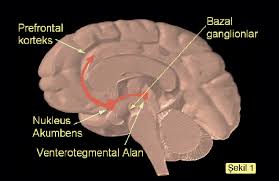 Abused Drugs
Stimulant Drugs : Amphetamine, cocaine, methylpenidate

Nicotine : Rokok

Hallucinogenic Drugs : LSD (LySergic De

Opiate : Heroin, Morphine, Metadone

Marijuana : Ganja
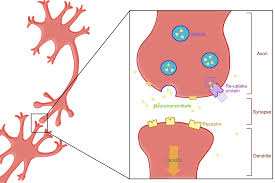 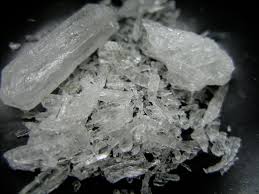 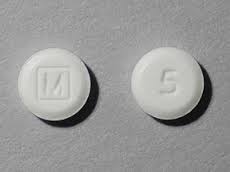 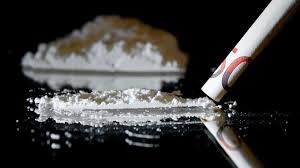 Amphetamin                                     Methylpenidate                     Kokain
Nikotin
LSD
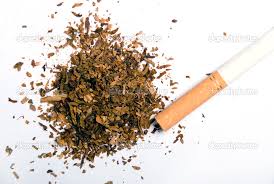 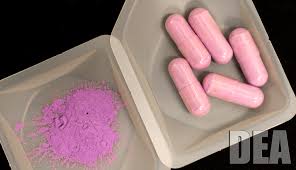 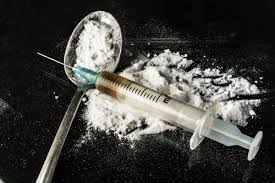 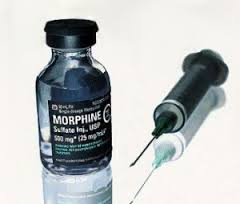 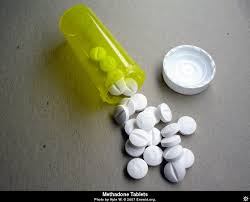 Heroin
morphine
Methadone
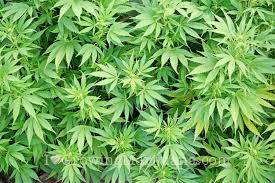 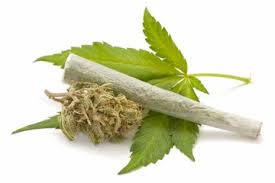 Ganja
Alcohol and Alcoholism
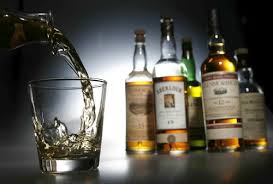 saat tubuh atau pikiran kita dengan parahnya menginginkan atau memerlukan sesuatu agar bekerja dengan baik
Addiction
Ethyl alcohol           Acetaldehyde         Acetic Acid
Antabuse
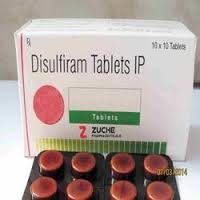 Medications to combat substance abuse
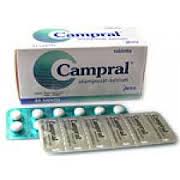 Naloxone
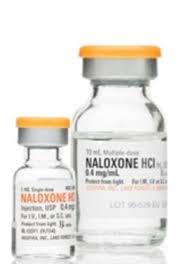 Campral
ANATOMI SISTEM SYARAF
Capther 4
STRUKTUR SISTEM SARAF VERTEBRATA
 SISTEM SARAF PUSAT
SUM-SUM TULANG BLAKANG
 OTAK
 SISTEM SARAF TEPI
 KORTEKS SEREBRUM
 METODE RISET
Sistem saraf pusat
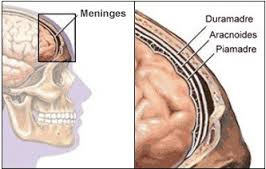 Otak dan sumsum tulang belakang adalah organ yang sangat lunak jadi harus diberi perlindungan, selain tengkorak dan ruas-ruas tulang belakang, otak juga dilindungi lapisan-lapisan yang disebut meninges
Sumsum tulang belakang (Medulla spinalis)
Subtasi putih  :terdiri dari akson bermielin.
Subtasi kelabu :dipenuhi oleh badan-badan sel dan dendrit.
Berfungsi membawa rangsangan dari seluruh tubuh menuju otak dan membawa respon dari otak ke efektor untuk menggapai rangsangan
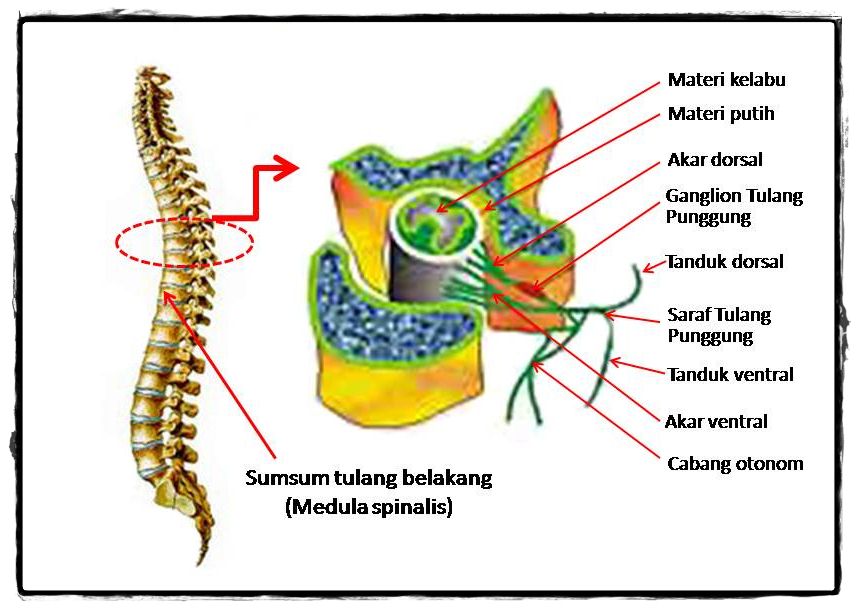 STRUKTUR SISTEM SARAF VERTEBRATA
otak
otak
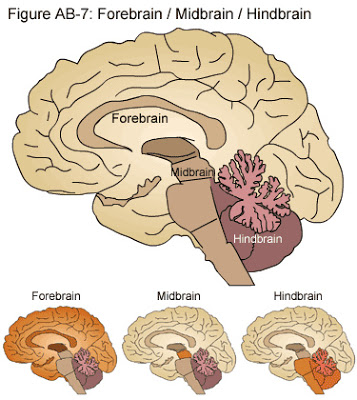 STRUKTUR SISTEM SARAF VERTEBRATA
OTAK BELAKANG
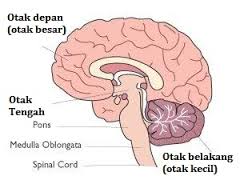 OTAK KECIL berfungsi mengatur pergerakan otot, keseimbangan kerja otot dan rangka. Serta mengatur sikap dan posisi tubuh.
MEDULLA OBLONGATA berfungsi untuk gerak tak sadar seperti bernafas, menelan, batuk, bersin.
PONS juga terlibat dalam proses-proses tubuh yang terjadi pada medulla oblongata
STRUKTUR SISTEM SARAF VERTEBRATA
[Speaker Notes: OTAK KECIL berfungsi mengatur pergerakan otot, keseimbangan kerja otot dan rangka. Serta mengatur sikap dan posisi tubuh.

MEDULLA OBLONGATA berfungsi untuk gerak tak sadar seperti bernafas, menelan, batuk, bersin.
 PONS varoli berisi serabut yang menghubungkan otak kecil bagian kiri dengan kana.dan juba menghubungkan otak besar dengan sumsum tulang belakang.]
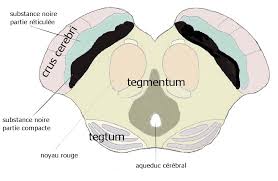 STRUKTUR SISTEM SARAF VERTEBRATA
[Speaker Notes: Tegmentum: lapian bawah tektum dan perpanjangan jalur antara otak depan dengan otak belakang atau sumsum tulang belkang.
Tektum: bagian terluar otak tengah yang terdiri dari kolikulus superior dan kolikulus inferior.]
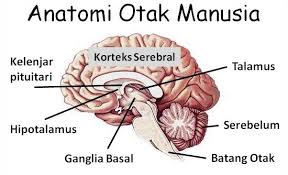 STRUKTUR SISTEM SARAF VERTEBRATA
[Speaker Notes: Talamus: memproses dan meneruskan informasi sensorik ke korteks serebrum
Hipotalamus: meneruskan pesan ke k.pitutari dan mengendalikan hormon.
k. pitutari: klenjar endokrin atau penghasil hormon.
Hipotalamus: berperan penting dalam penyimpanan memori.
Basal ganglia: perencanaan perilaku,ekspesi,emosi dan emosional.]
SISTEM SARAF TEPI
Sistem saraf somatik	:ex -berjalan menuju  suatu ruangan ,mengambil barang(sensorik dan motorik) .
Sistem saraf autonom (bagian dari sistem saraf yang mewakili persarafan motorik.)	:ex -jentung,usus, lambung, liver,dll.
Sistem saraf simpatik 	:ex -menarik nafas, tekanan darah naik, 							menguap, mengeluarkan keringat.
Sistem saraf parasimaptik :ex –detak jantung melambat, nafas 	semakin pelan, tekanan darah menurun.
KORTEKS SErebrAL
Lapisan-lapisan sel yang menutupi bagian otak:
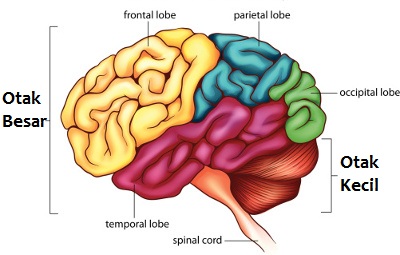 Lobus oksipital	:untuk pengeliatan (visual).
Lobus parietal 	:untu memproses sensasi  pada 		tubuh.
Lobus temporal	:untuk pendengaran, bagian kiri  		lobus untuk memahami bahasa.
Lobus frontal 	:untuk mengingat memori 		jangka pendek, perencanaan 		gerakan.
Research Methods
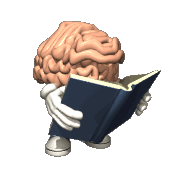 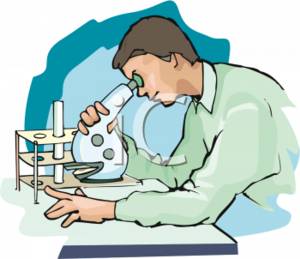 Beberapa metode penelitian terbagi pada beberapa kategori, yaitu :
Keterkaitan antara anatomi otak dan tingkah laku (CT scan, MRI)
Merekam aktivitas otak (EEG, MEG, PET, fMRI)
Pengaruh kerusakan otak 
Efek stimulasi otak
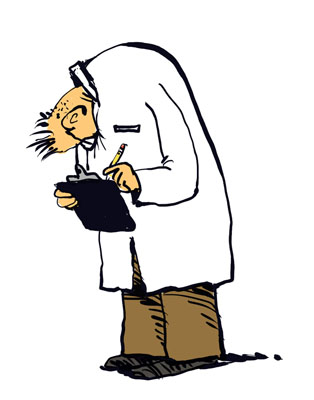 Keterkaitan antara anatomi otak dan tingkah laku
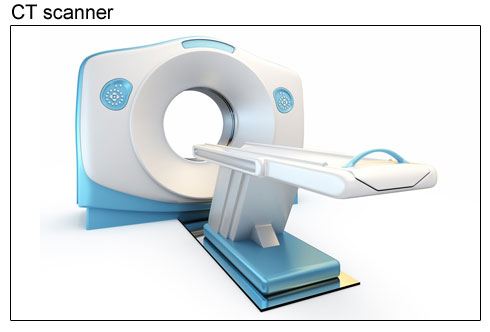 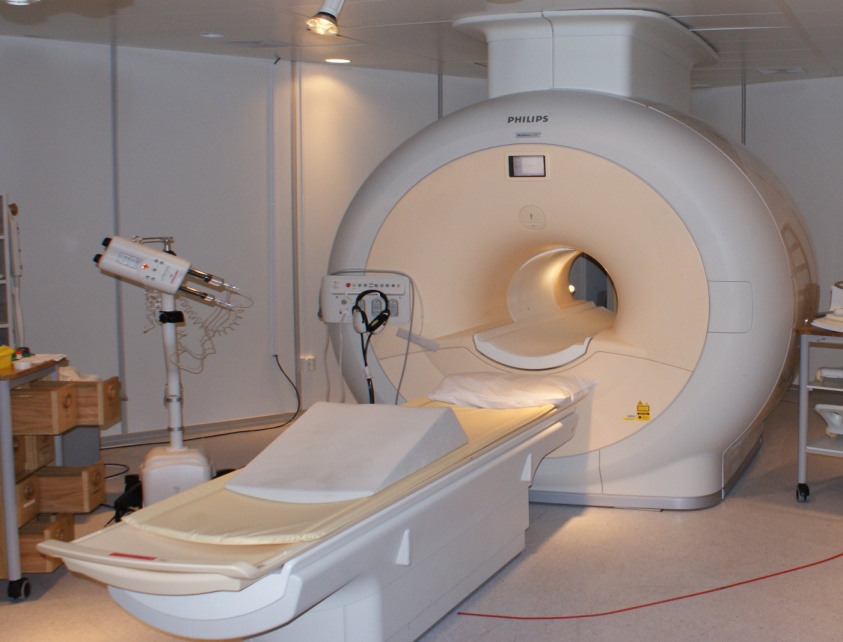 Merekam aktivitas otak
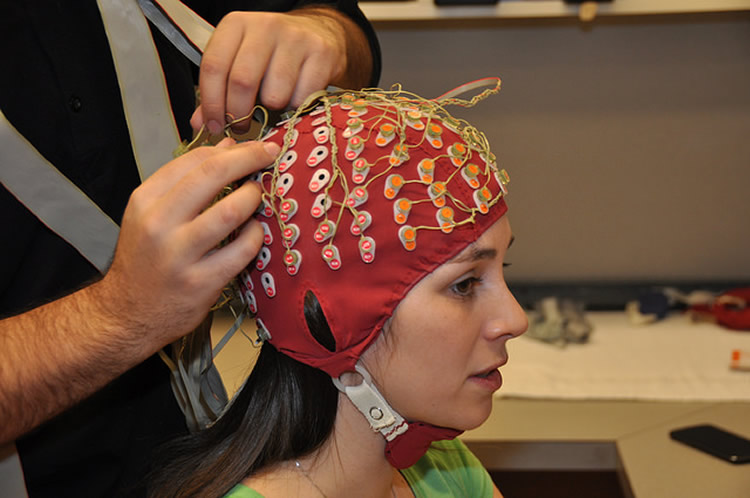 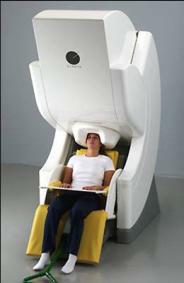 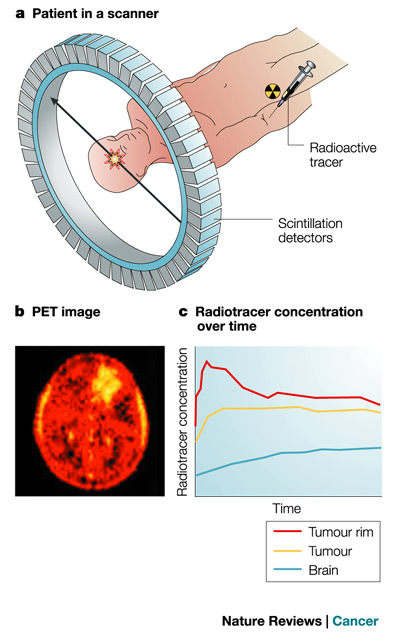 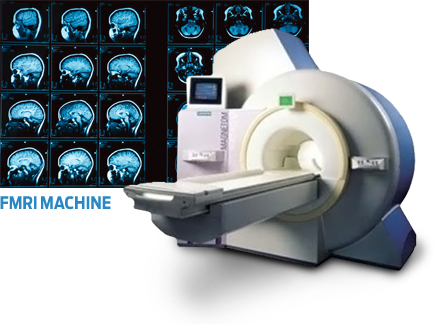 Pengaruh kerusakan otak
Peneliti menggunakan hewan untuk merusak bagian otak tertentu. Lesi adalah kerusakan otak, ablasi adalah penghilangan area otak. Untuk merusak struktur interior otak, peneliti menggunakan stereotaxic instrument, alat untuk meletakan elektroda di otak
Gene-knockout approach, menggunakan metode biokimia untuk mengarahkan mutasi gen tertentu
transcranial magnetic stimulation, meletakan medan magnet yang kuat di sebagian kulit kepala, sementara menonaktifkan neuron dibawah magnet
Efek stimulasi otak
Salah satu keterbatasan dari setiap stimulasi adalah bahwa perilaku yang kompleks dan pengalaman bergantung pada banyak area otak, tidak hanya satu bagian
Perbedaan ukuran otak dan struktur otak
Perbandingan antar spesies
Apakah ukuran otak mempengaruhi kecerdasan?
Perbandingan antar manusia
Perbandingan wanita dan pria
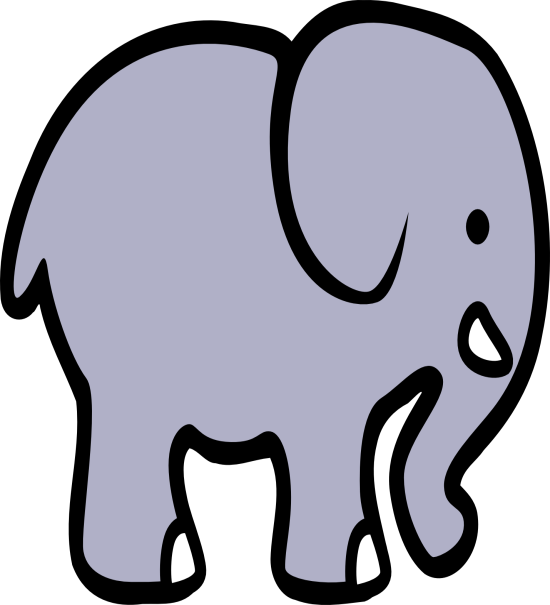 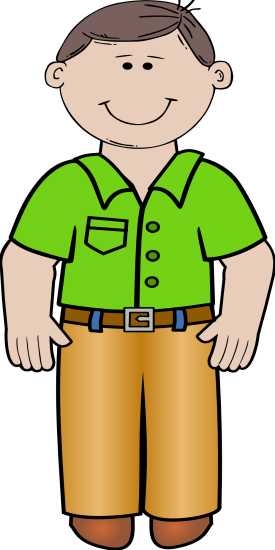 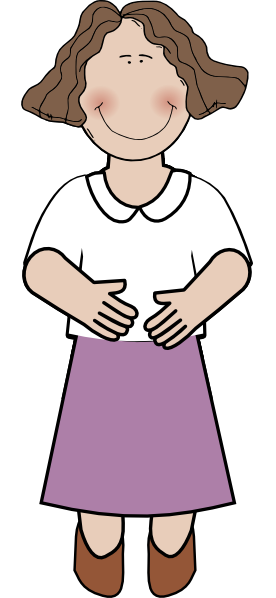